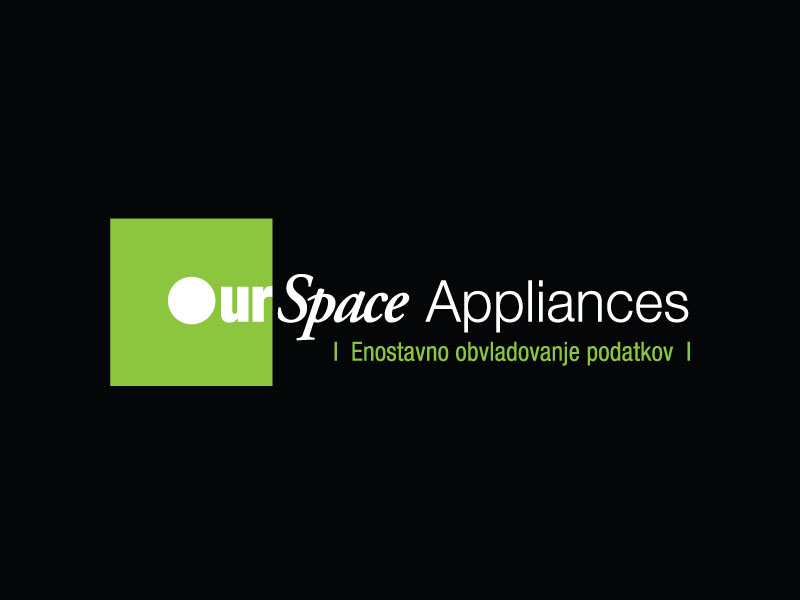 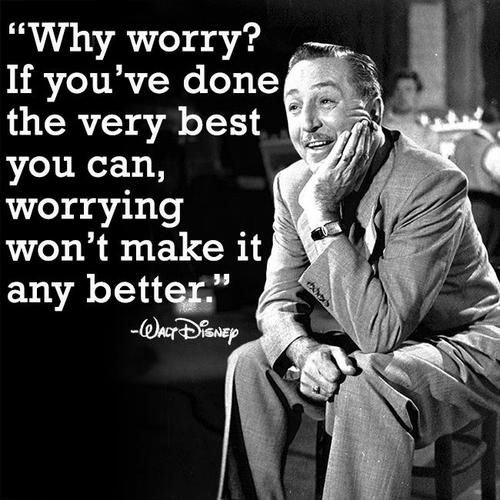 Nismo največji, se pa zato toliko bolj potrudimo
Matej Moškon
Agenda
Predstavitev podjetja
O poslanstvu
Področja prepoznavnosti
Zanesljivost in učinkovitost
Podpora
Vizija
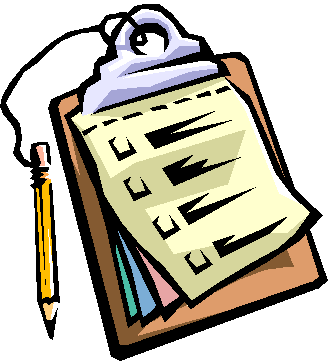 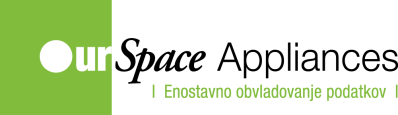 Kdo smo?
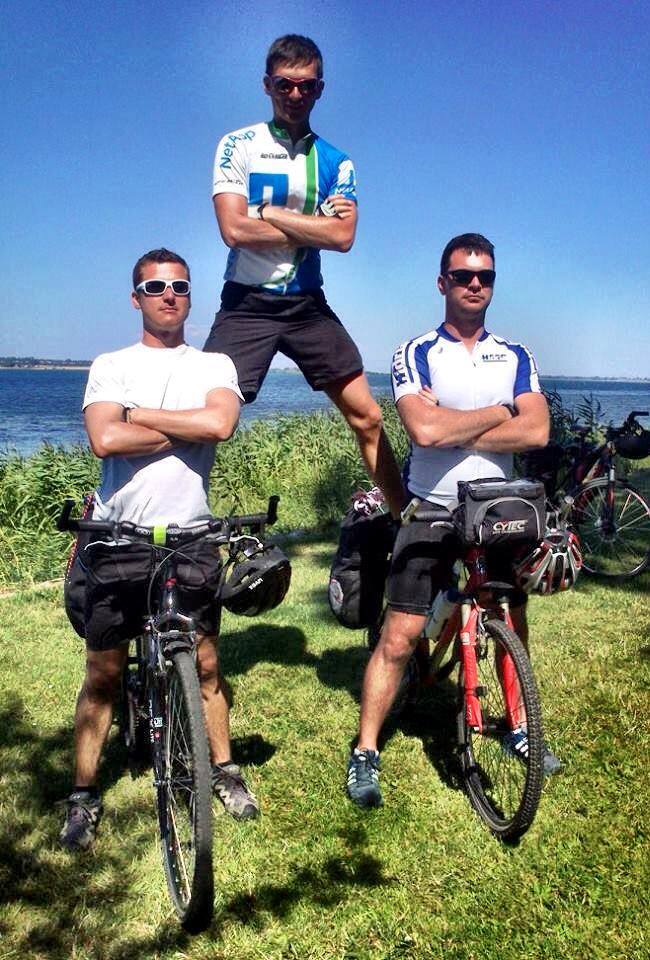 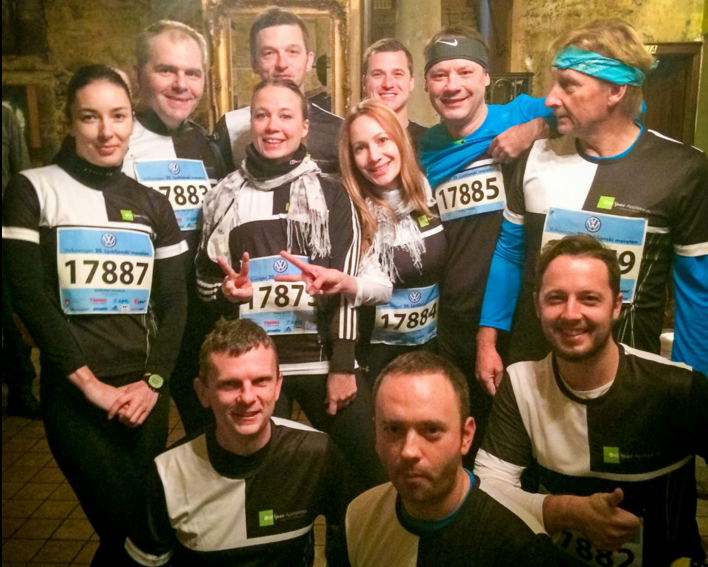 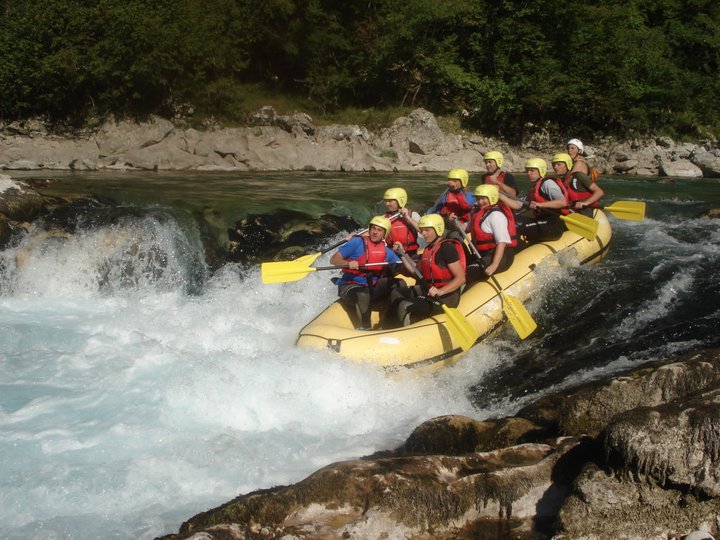 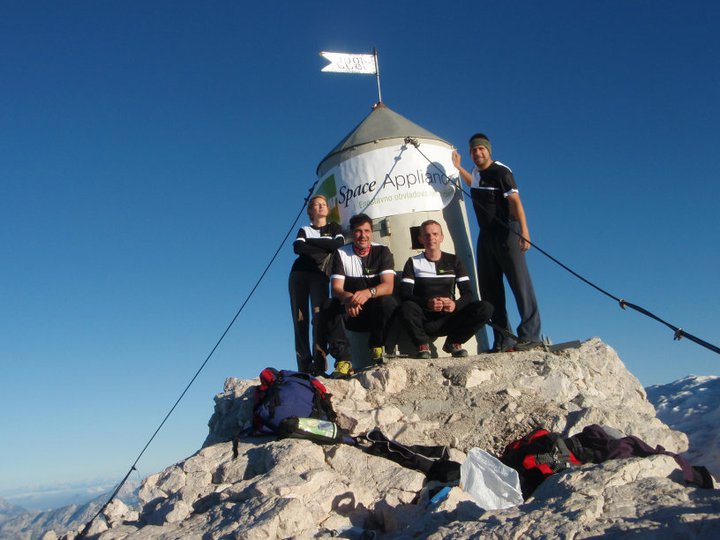 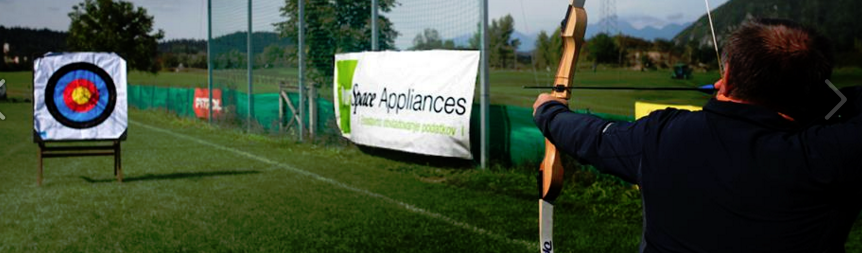 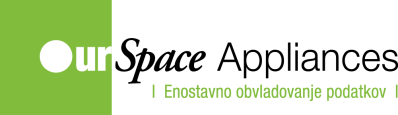 Poslanstvo
Pomagati zagotavljati konkurenčnost naših strank na trgu z učinkovitim in hitrim dostopom do svojih podatkov
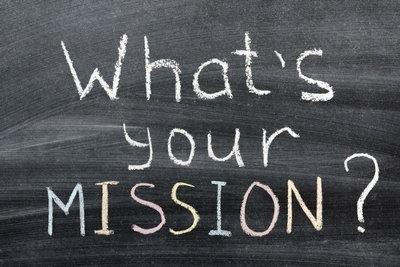 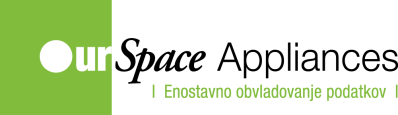 Prepoznavnost - NetApp
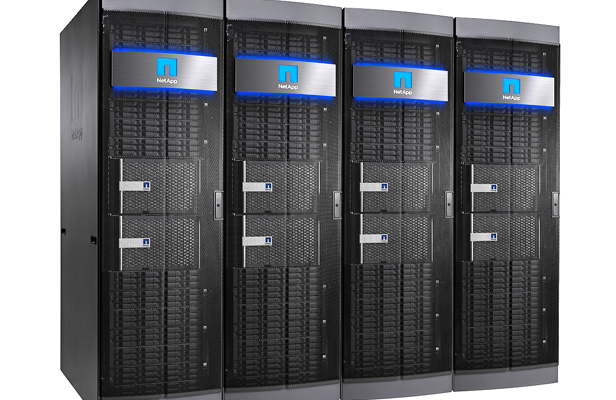 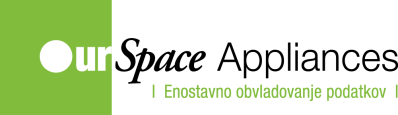 Prepoznavnost – Big Data
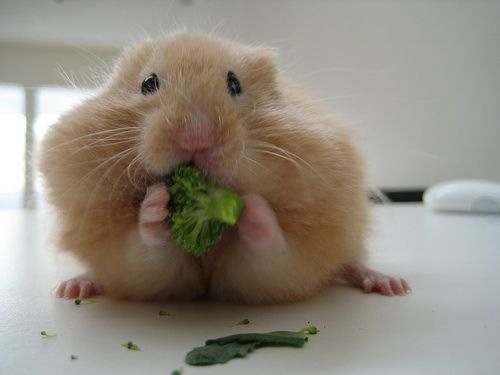 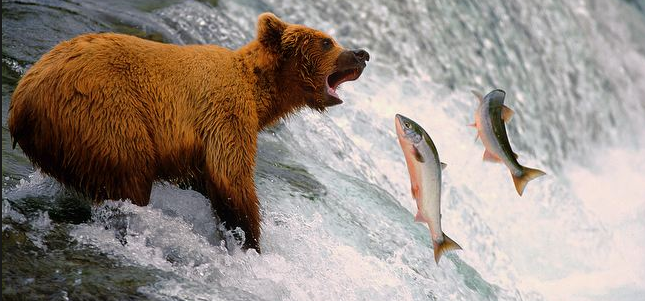 podatkovni tok
podatki
rezultati
poizvedbe
rezultati
poizvedbe
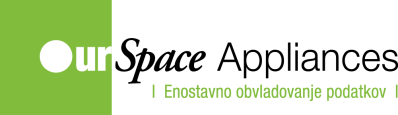 Delo sistemskega inženirja
Implementacija novih rešitev 		+
Odpravljanje napak	+
Pomoč uporabnikom			+
Pridobivanje novega znanja				=
___________________________
Odpravljanje napak							+
Pomoč uporabnikom						+
Implementacija novih rešitev 			+
Pridobivanje novega znanja	=
__________________________________
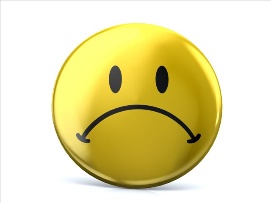 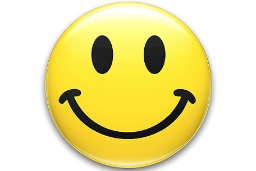 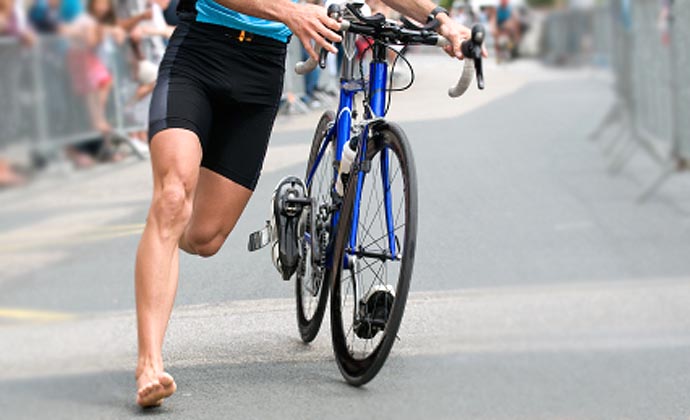 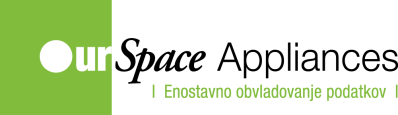 IT heroj
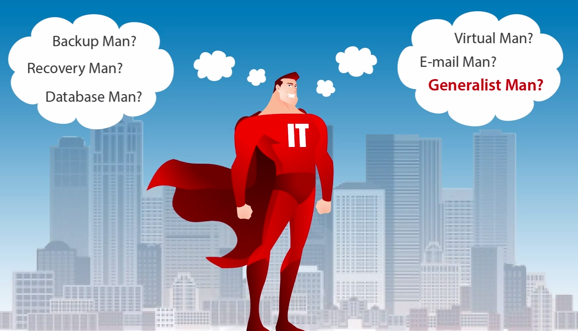 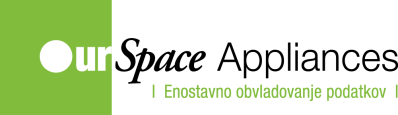 NNNP – neprekinjeno poslovanje
Pričakovanje nepredvidenega
Izvajanje požarnih vaj
Dokumentacija postopkov
Obravnavanje incidentov
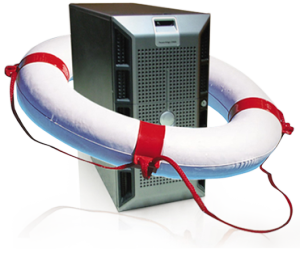 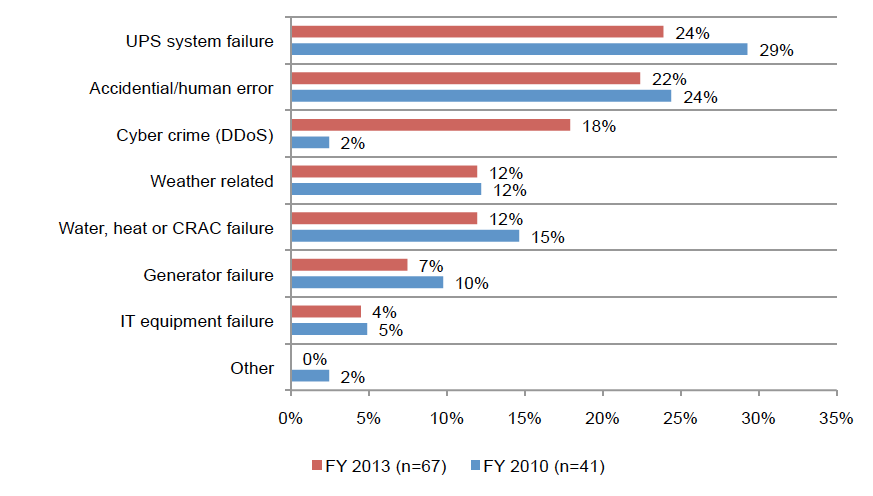 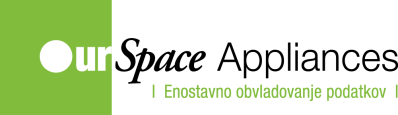 Vir: http://dh2i.com/blog/impressions-2014-gartner-data-center-infrastructure-operations-management-conference/
Načrtovanje arhitekture
Temelj vsakega datacentra
Skalabilnost
Zmogljivost
Varnost
Zanesljivost
Učinkovitost
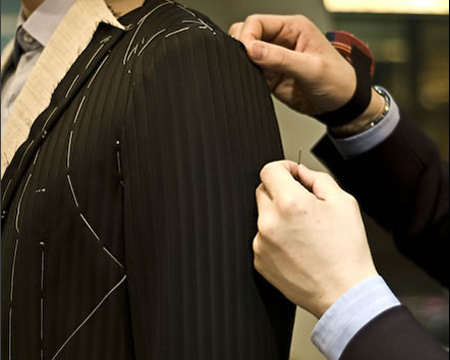 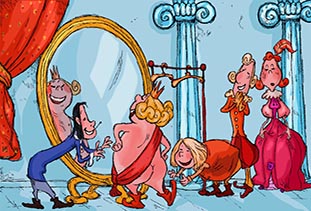 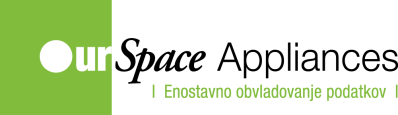 Zagotavljanje podpore
24 x 7 x 365
Real time monitoring
Prediktivni posegi
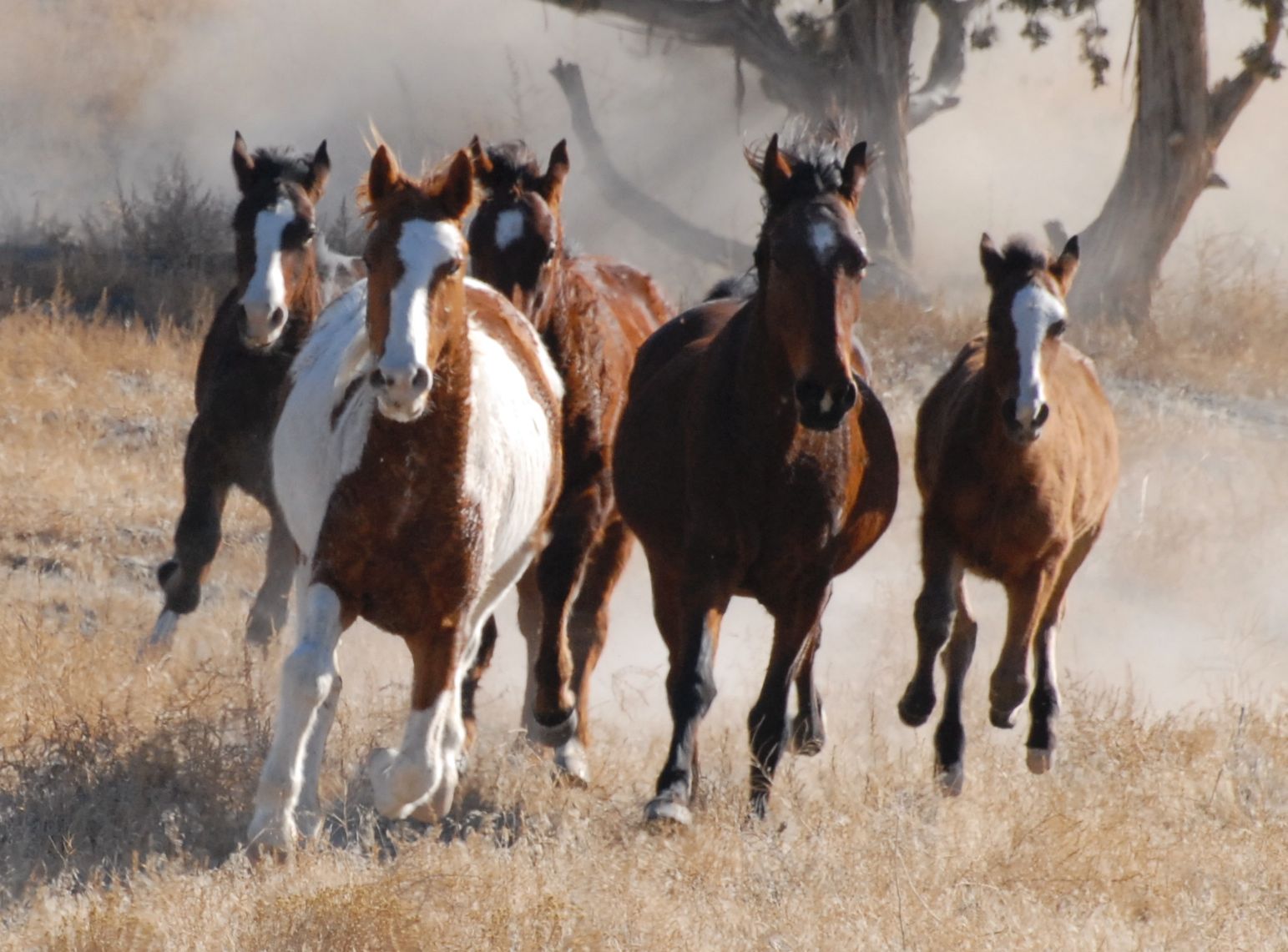 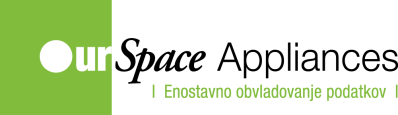 Izmenjava izkušenj
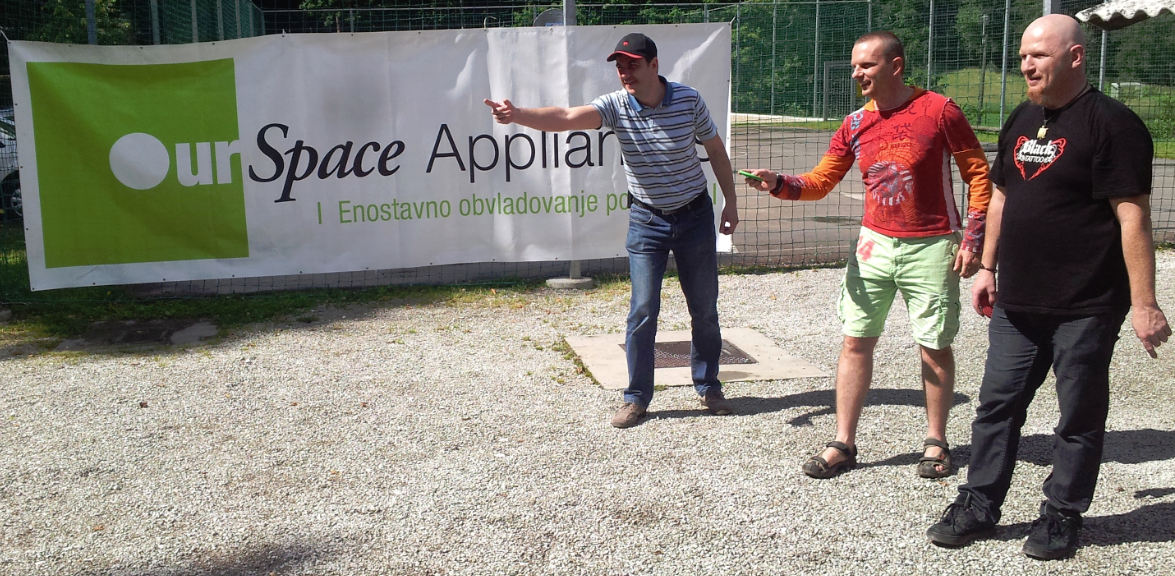 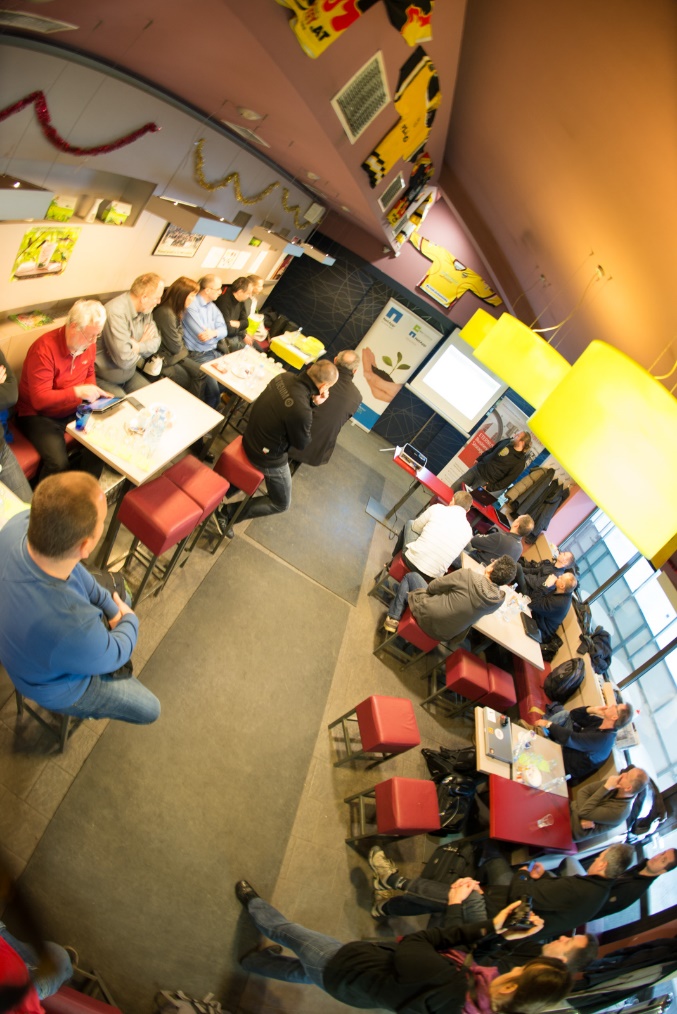 NetApp Users Group of Slovenia
Delavnice
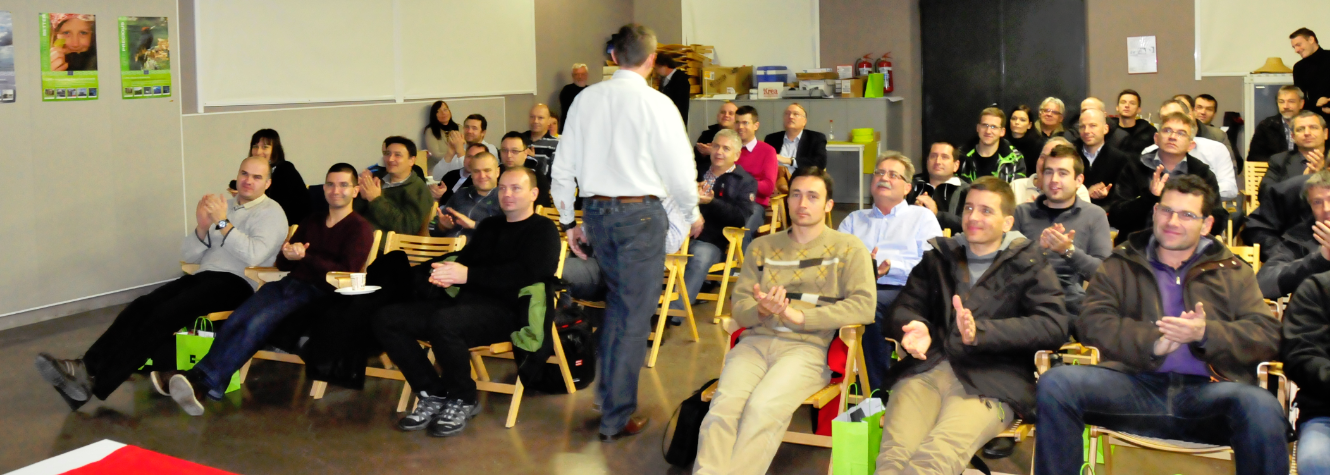 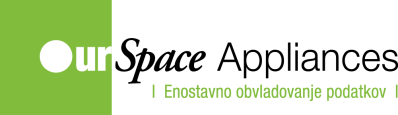 Vizija IT infrastrukture
Velika procesorska moč
SSD tehnologija
Prehod v specializirane otoke
Prisotnost oblaka
Hiperkonvergenčna infrastruktura
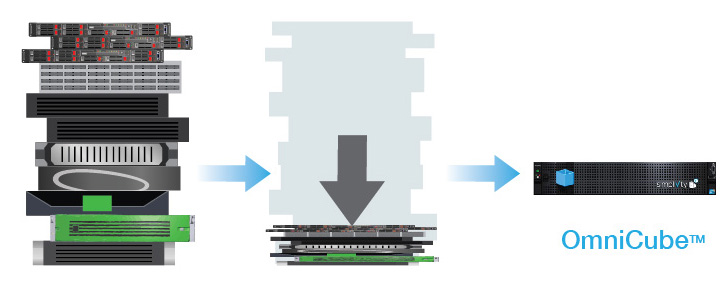 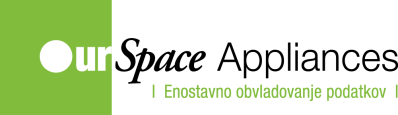